Small Business Regulatory Review Board (SBRRB)
Department of Business, Economic Development and Tourism
Created- 1980 U.S. Congress passed the Regulatory Flexibility Act (RFA)
Purpose- Ensure regulators do not burden small businesses disproportionately by imposing uniform regulations on all entitles, regardless of size.
Created- 1998 Hawaii’s Small Business Regulatory Flexibility Act went into effect based on the federal act by creating Chapter 201M HRS.
How was the SBRRB established?
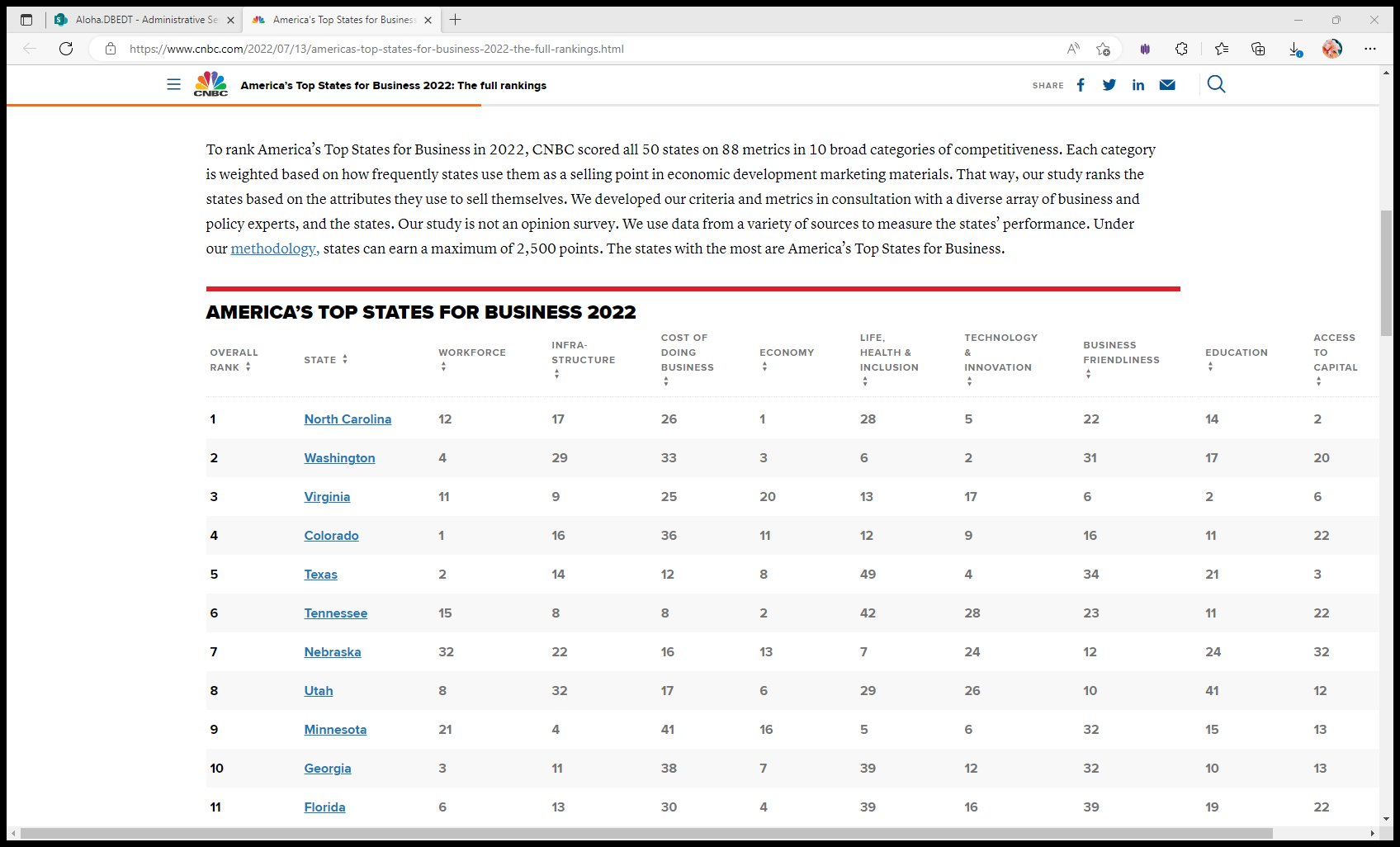 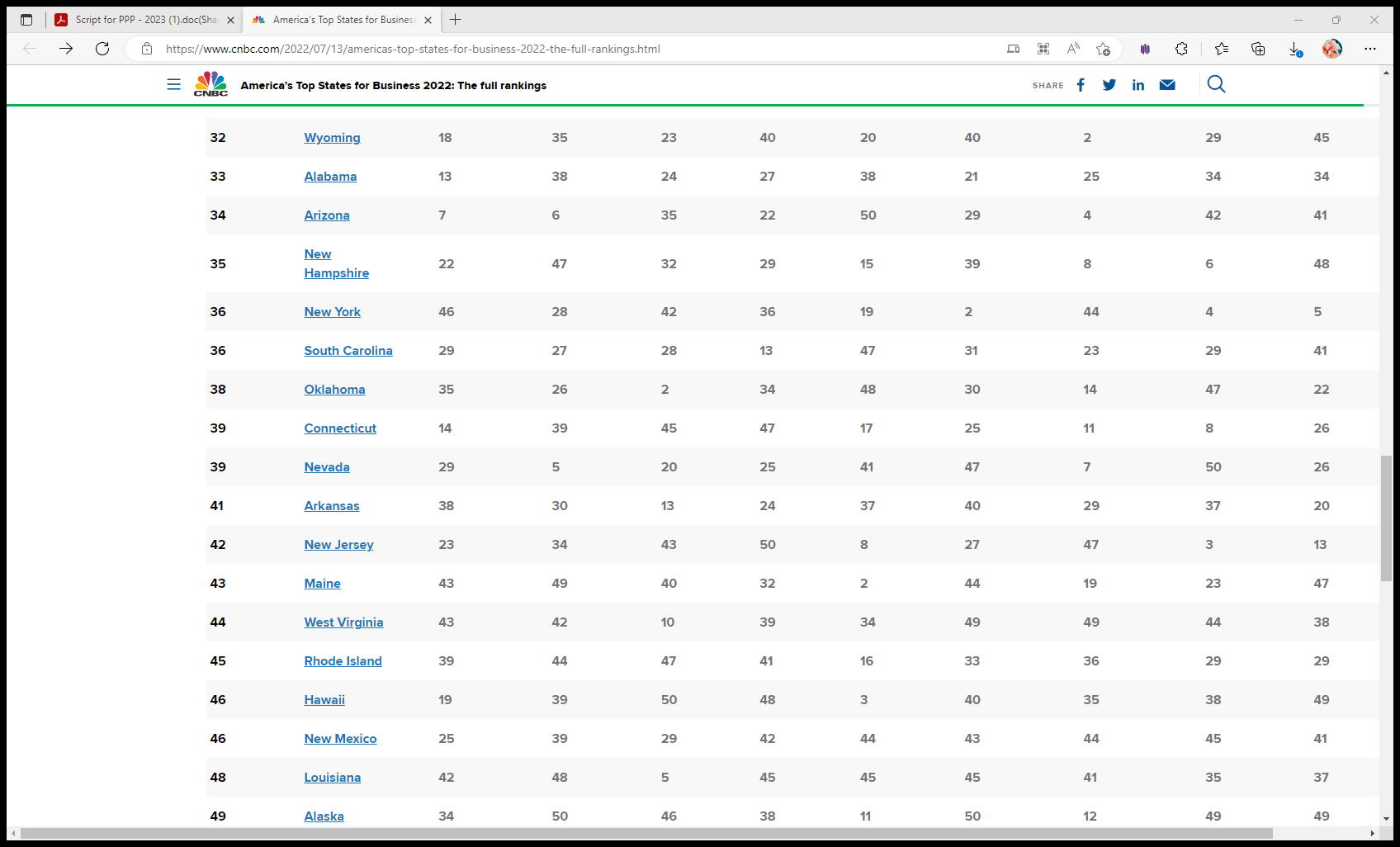 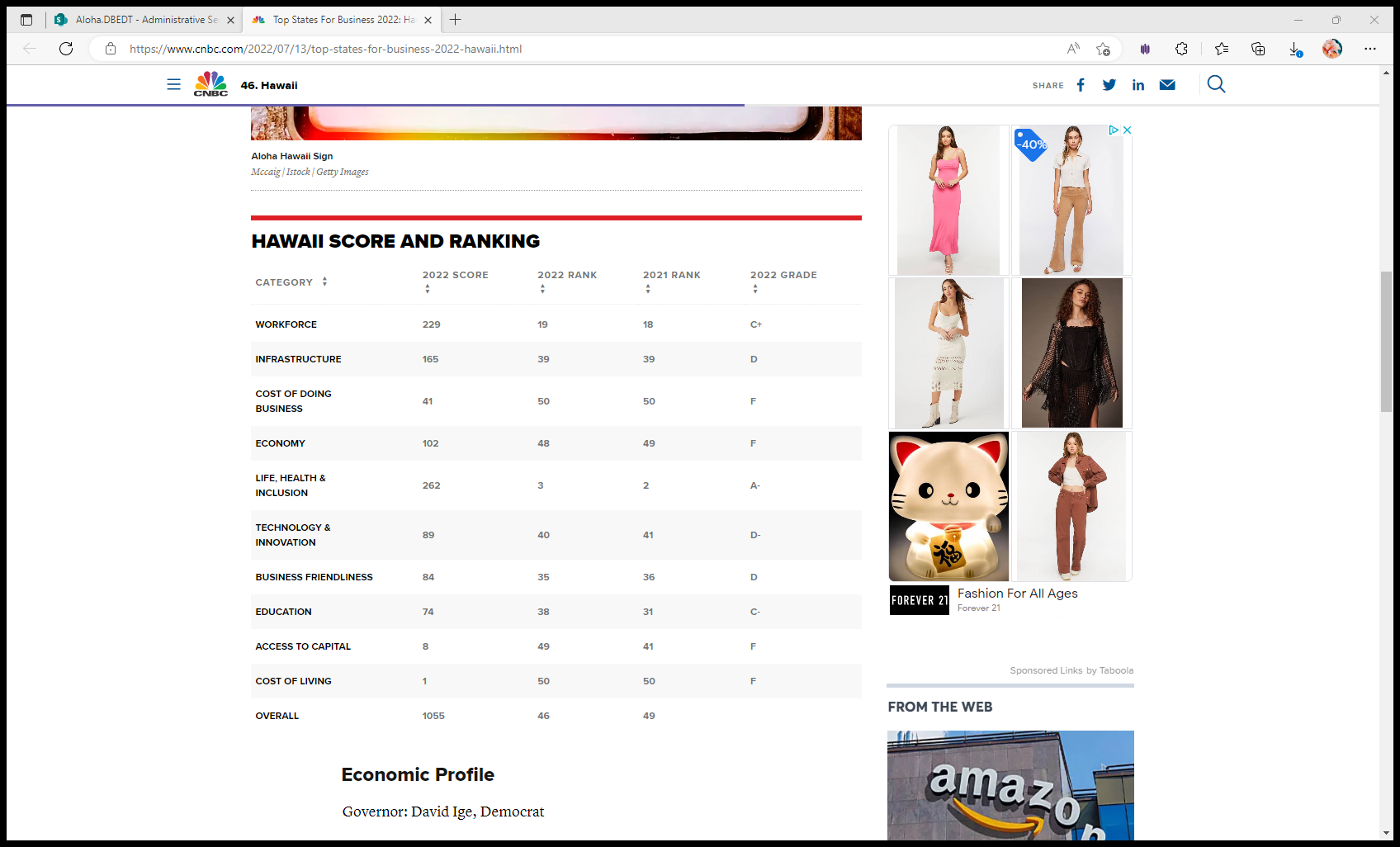 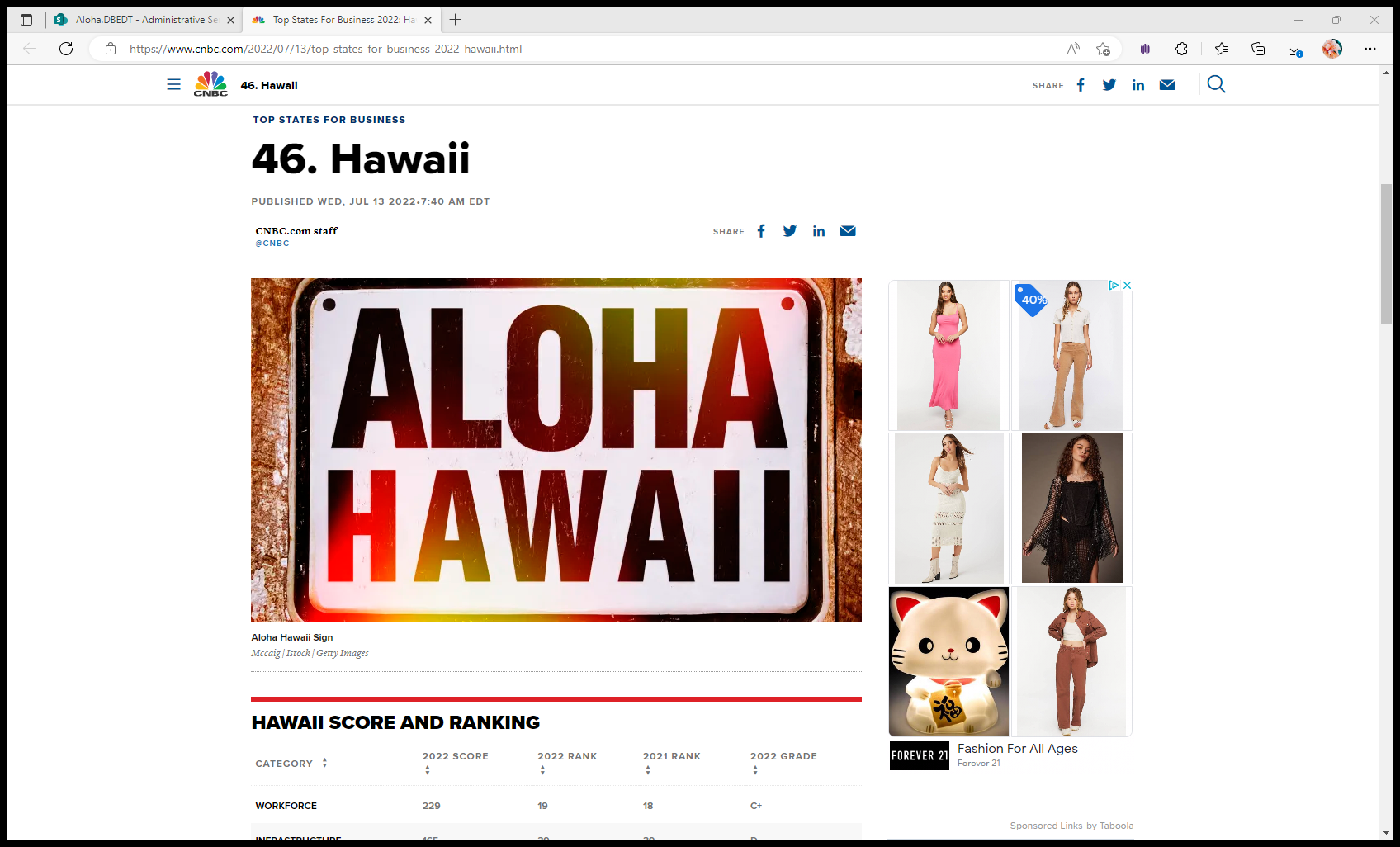 Vision
Mission
SBRRB’s Vision and Mission
Make Hawai’i the most business-friendly state in the nation
Work toward a regulatory environment that encourages & supports the vitality of small business in Hawai’i
Chapter 201M, HRS created SBRRB:
Advocates for “for-profit” small business & entrepreneurs
 Small business defined as a “for profit” “with fewer than 100 FT/PT employees,” Section 201M-1, HRS 
Authority to comment, make recommendations on small business regulations & administrative rules
What does the SBRRB do?
BOARD MEMBERS
DBEDT Staff:
Dori Palcovich
Jetaime Ariola
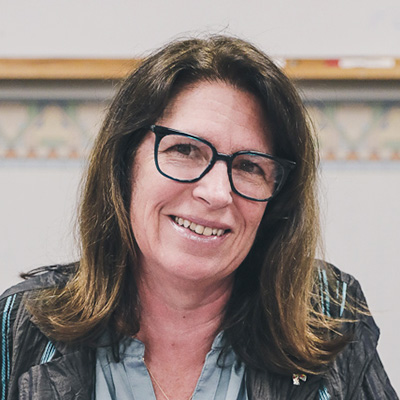 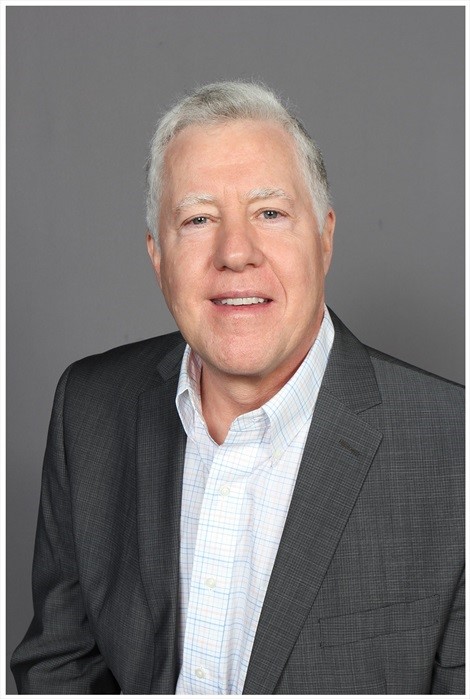 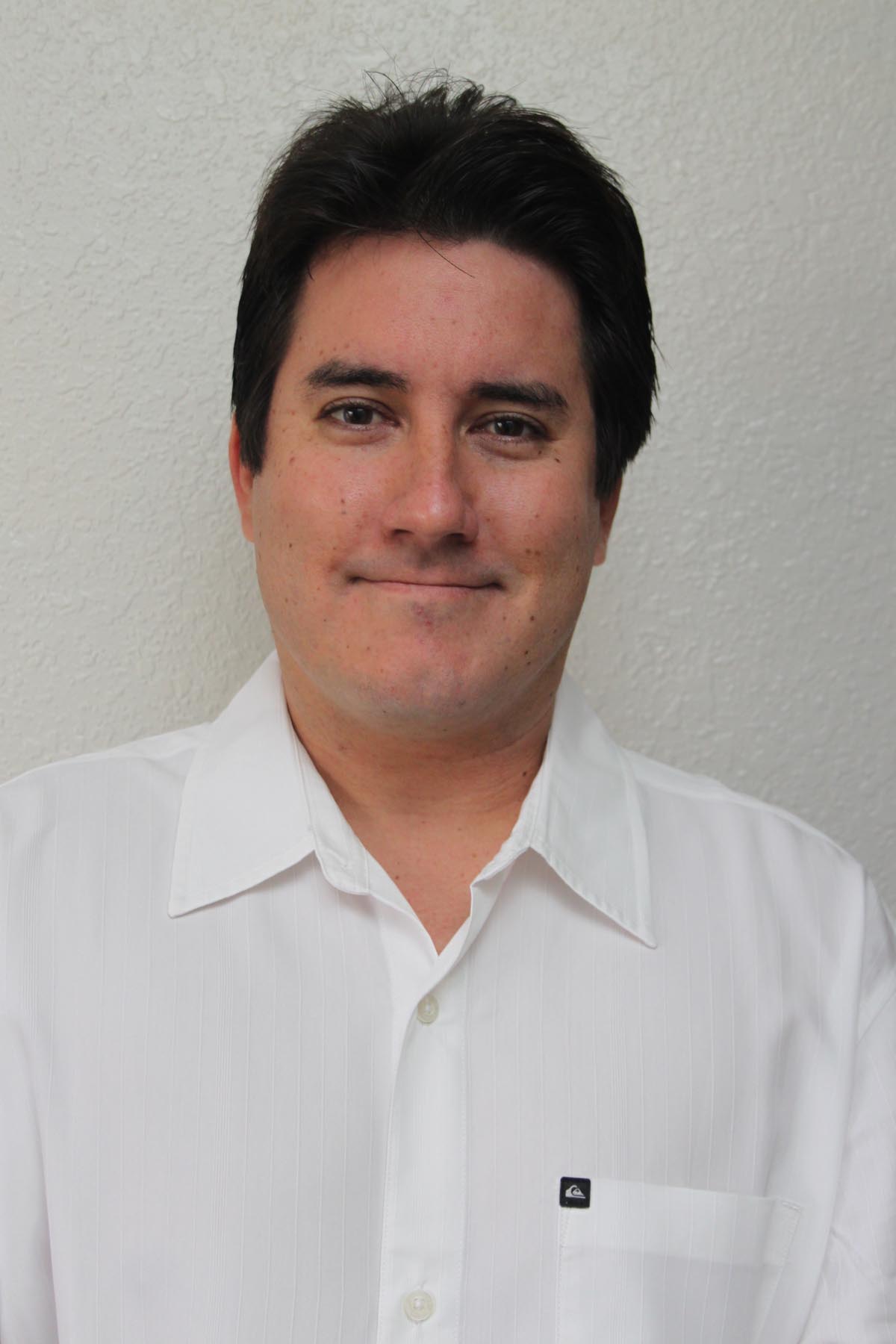 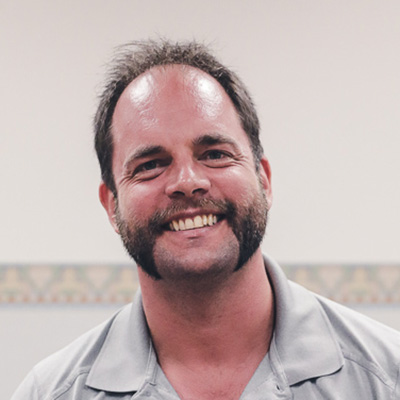 Mary Albitz
Chair
Maui County
Mark Ritchie
DBEDT Director Designated Representative
William Lydgate
Kaua’i County
Garth Yamanaka
Hawai’i County
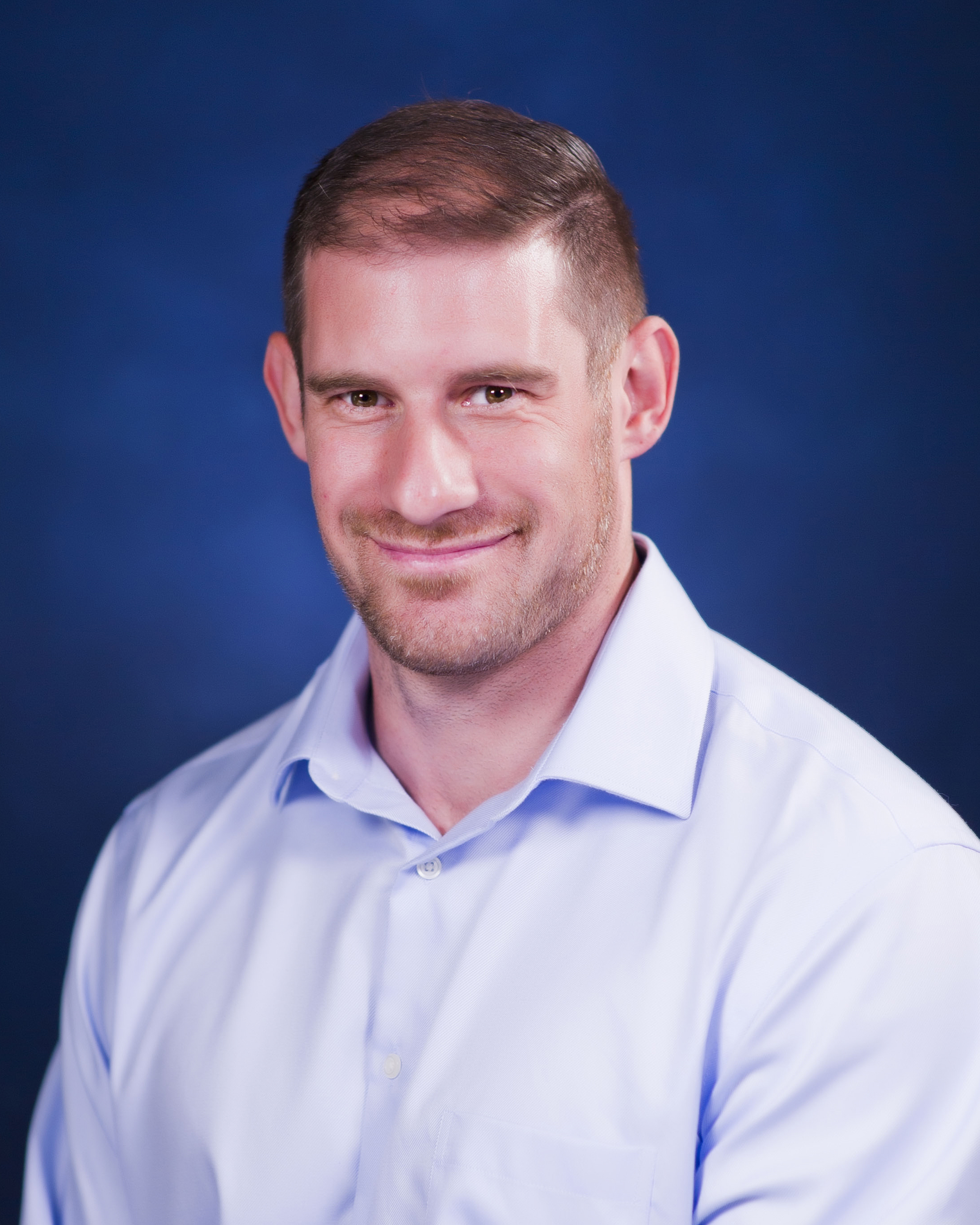 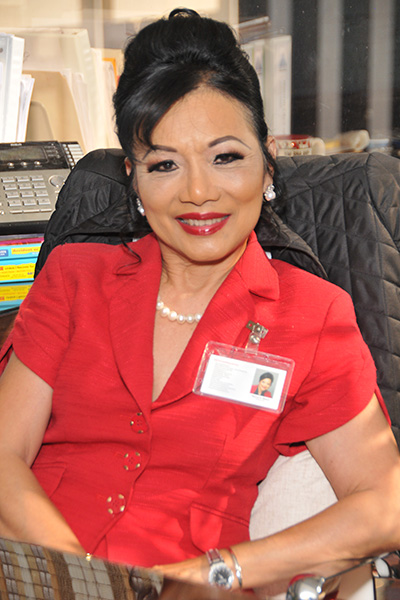 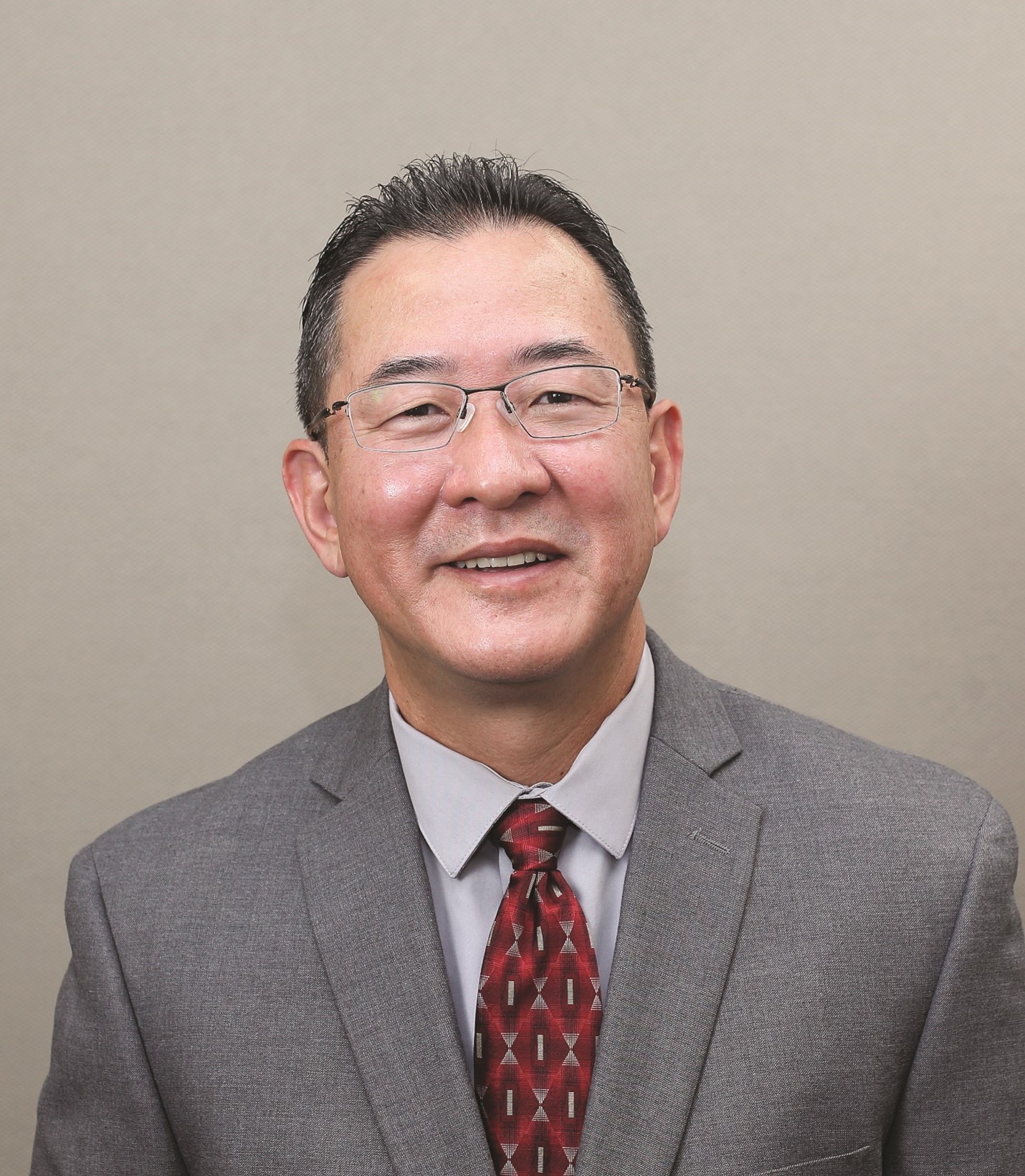 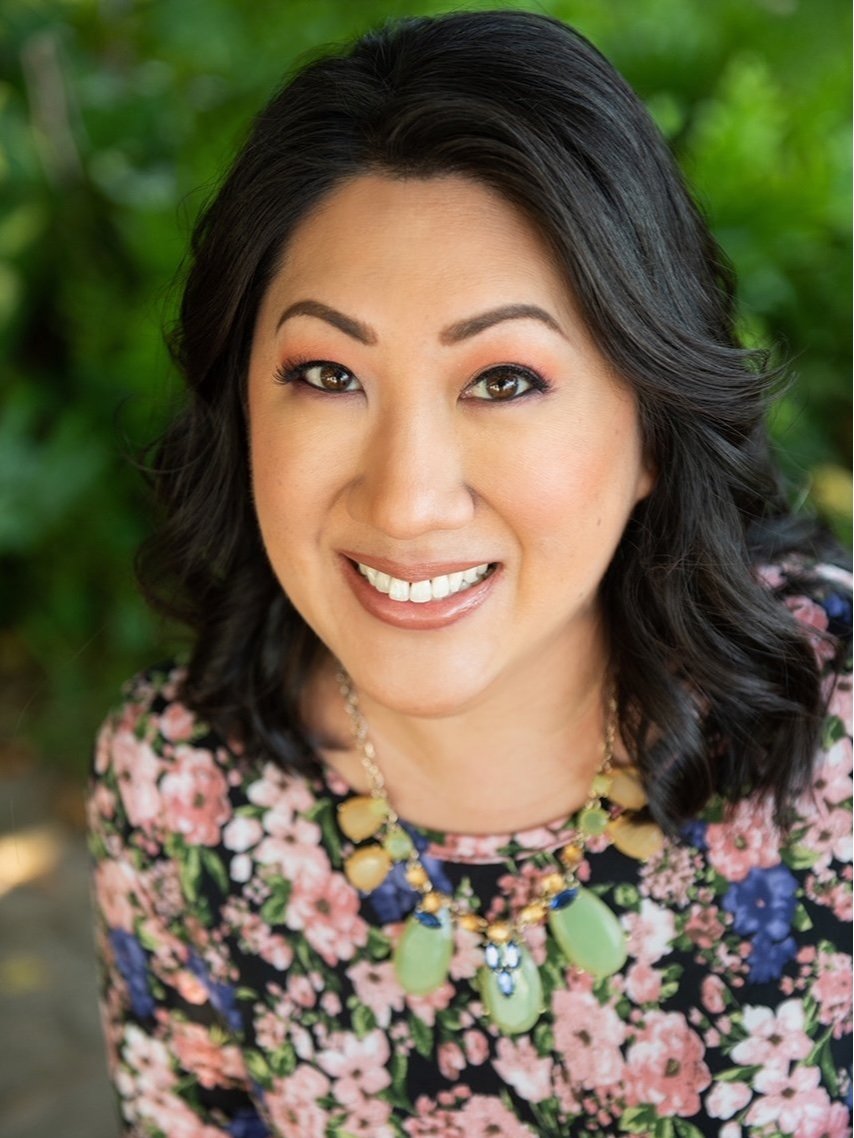 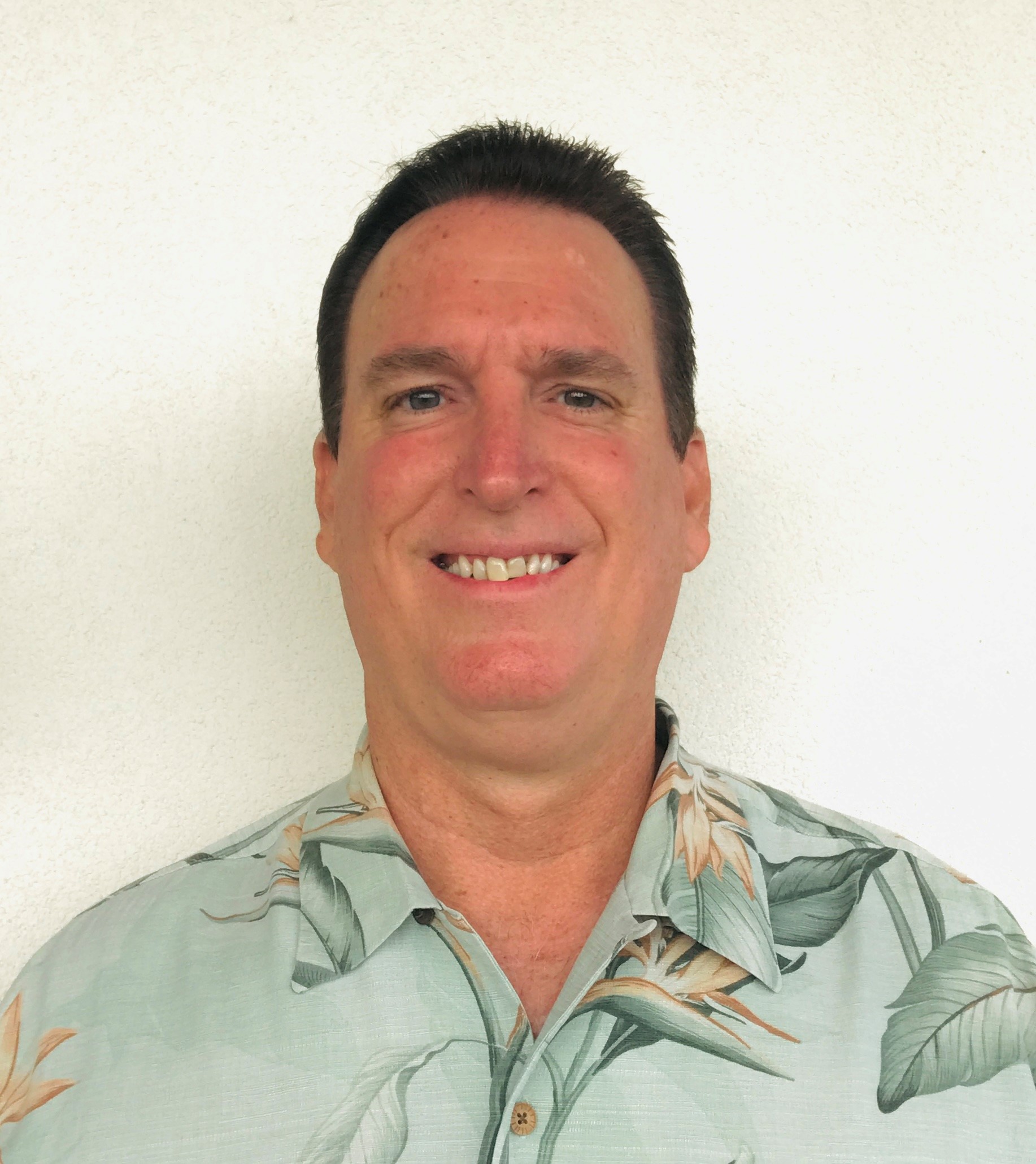 Jonathan Shick
Second Vice Chair
City & County of Honolulu
Robert Cundiff
Vice Chair
City & County of Honolulu
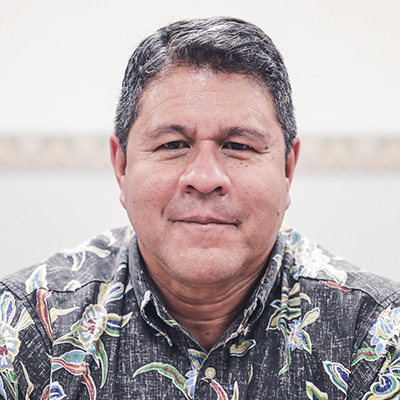 Sanford Morioka
City & County of Honolulu
Tessa Gomes
City & County of Honolulu
Dr. Nancy Atmospera-Walch
City & County of Honolulu
James Kimo Lee
Hawai’i County
Identify Burdensome Regulations
Suggest alternatives for compliance and recommend modifications to rules that unevenly impose burdens on small business

Work with State and County agencies to avoid unnecessary burdens on small businesses during rule writing
What Can the SBRRB Do for Small Businesses?
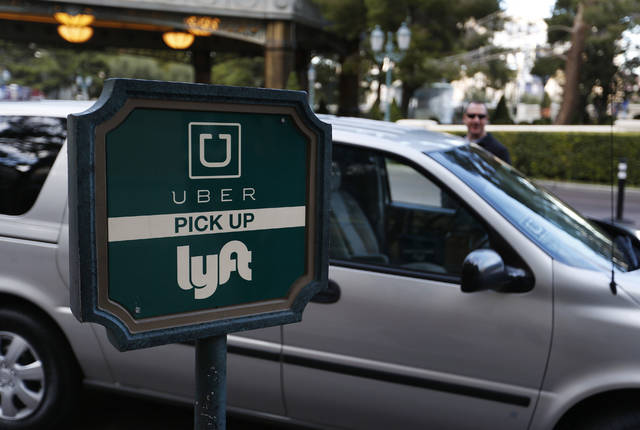 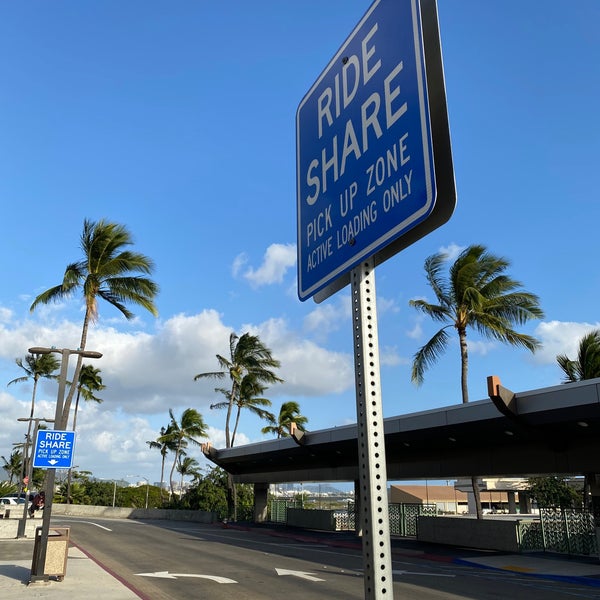 DOT – Commercial Services at Public Airports Rules
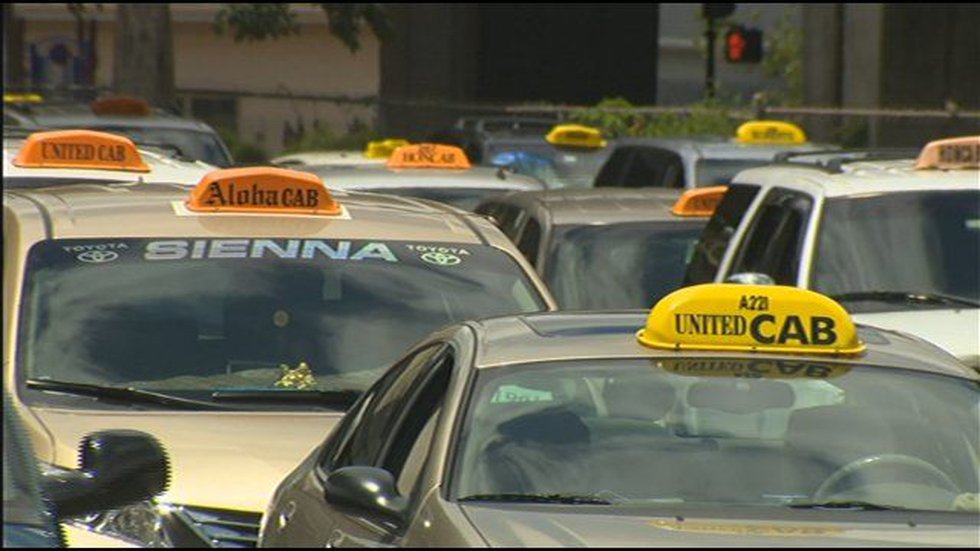 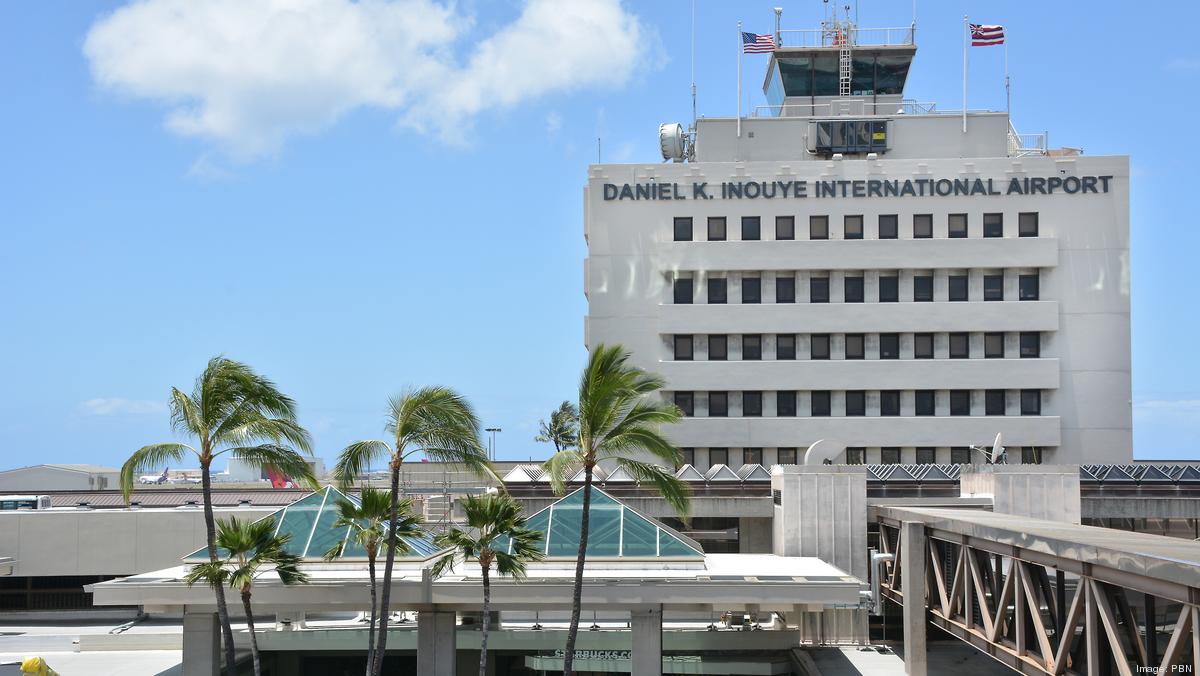 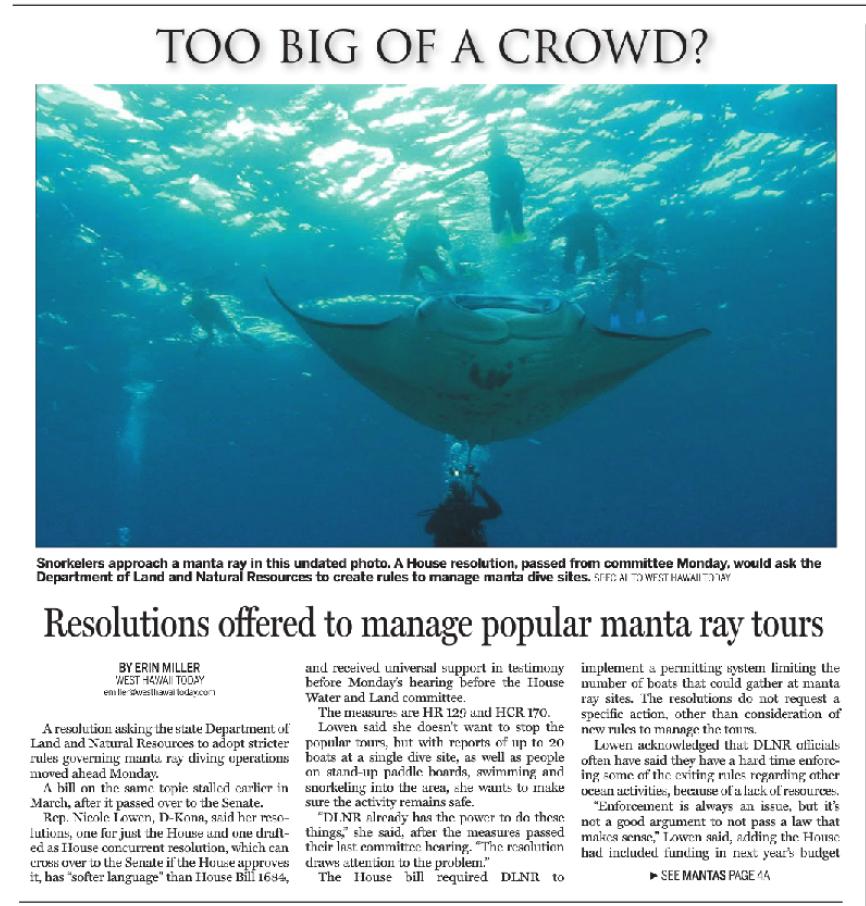 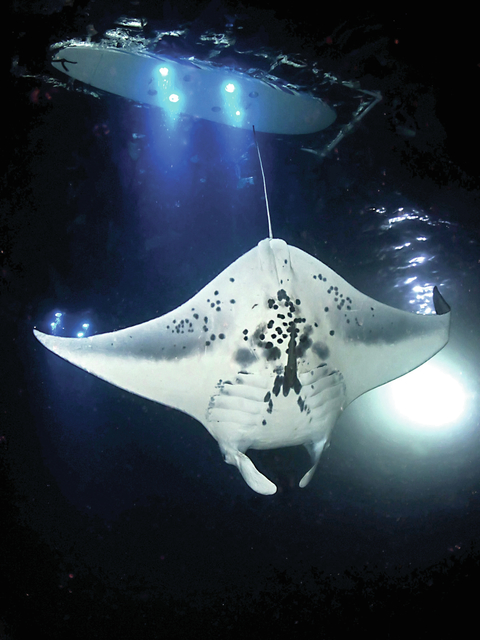 DLNR – Manta Ray Rules
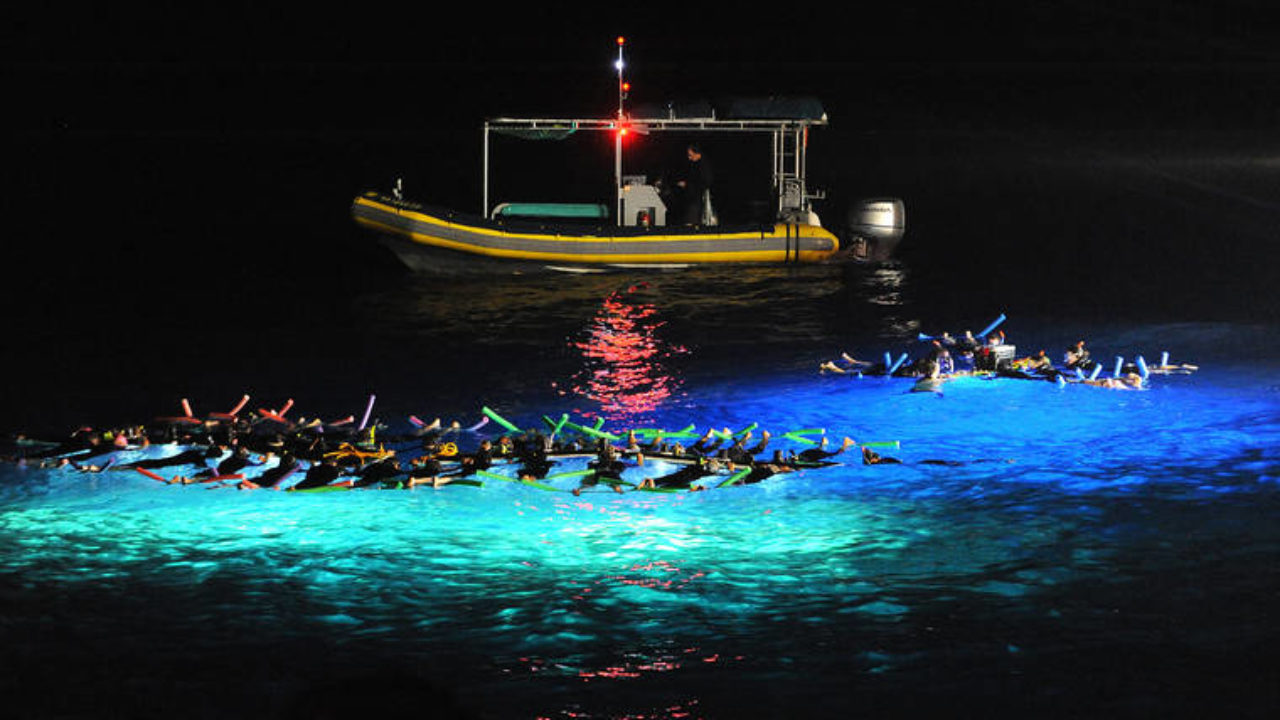 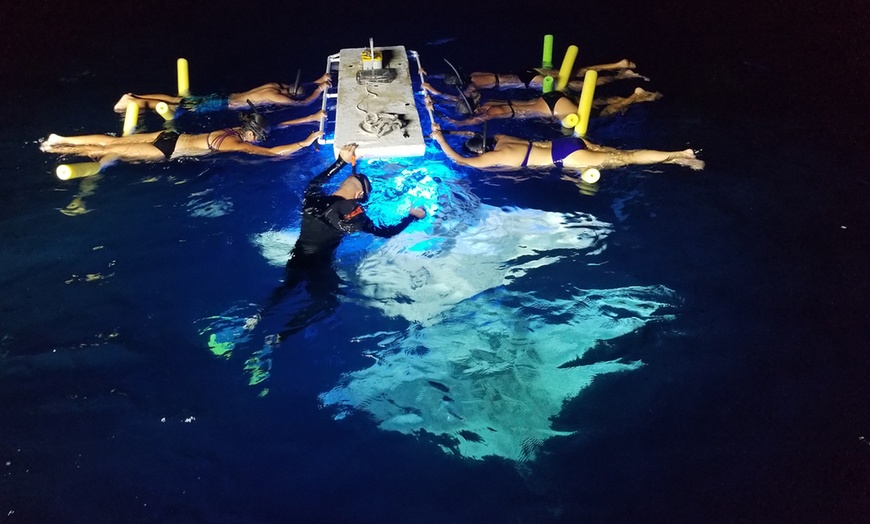 The SBRRB wants to hear from you!

Get involved as rules are being written
Submit a Regulation for Review through the SBRRB website
Submit a Petition for Regulatory Review Chapter 201M-6 HRS
How Small Business Can Help the SBRRB
11
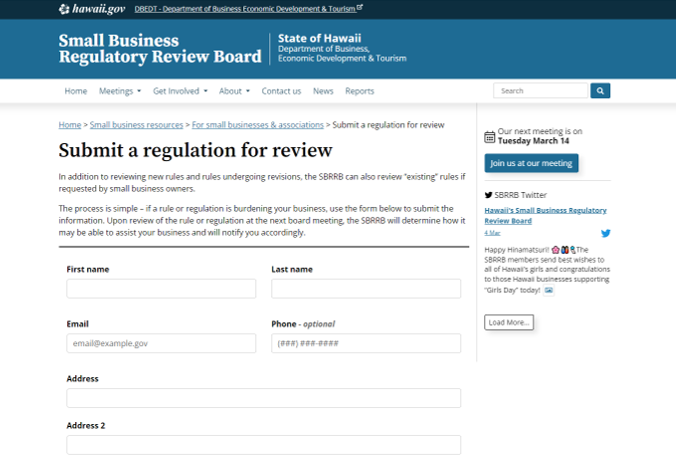 Submit a Regulation for Review
Rule Making Process
Rule Status Tracker
Meeting Dates, Agenda, Minutes & Packet Information
Regulation for Review
Tools for Small Businesses https://sbrrb.hawaii.gov/
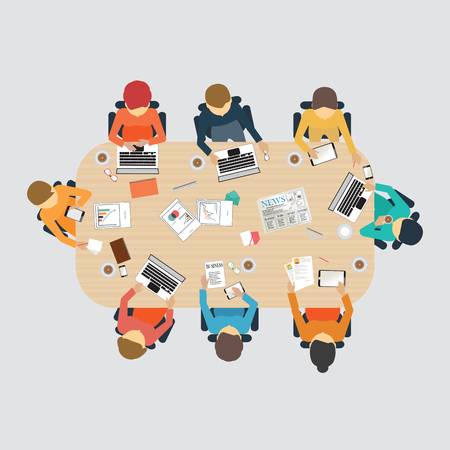 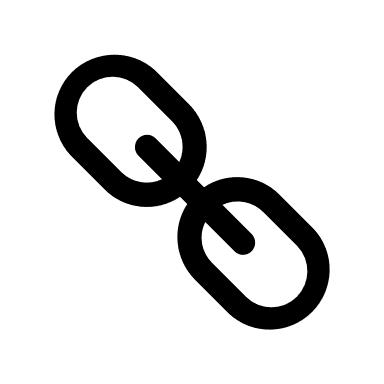 https://sbrrb.hawaii.gov/
How to CONTACT the SBRRB
DBEDT.sbrrb.info@hawaii.gov
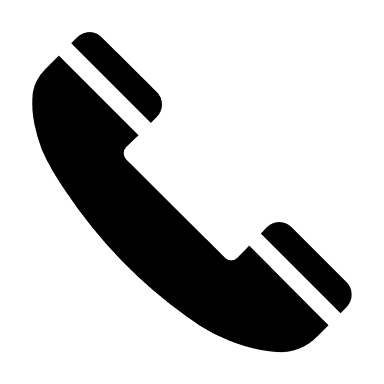 (808) 798-0737
Visit Monthly SBRRB meetings
Currently, meetings are hybrid via Zoom and at Leiopapa A Kamehameha Building – State Office Tower 235 Beretania Street, Conference Room 405 Honolulu, Hawaii 96813
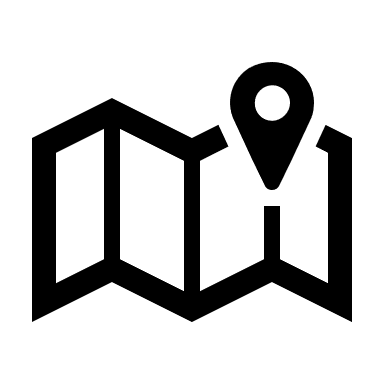 @SBRRBHI
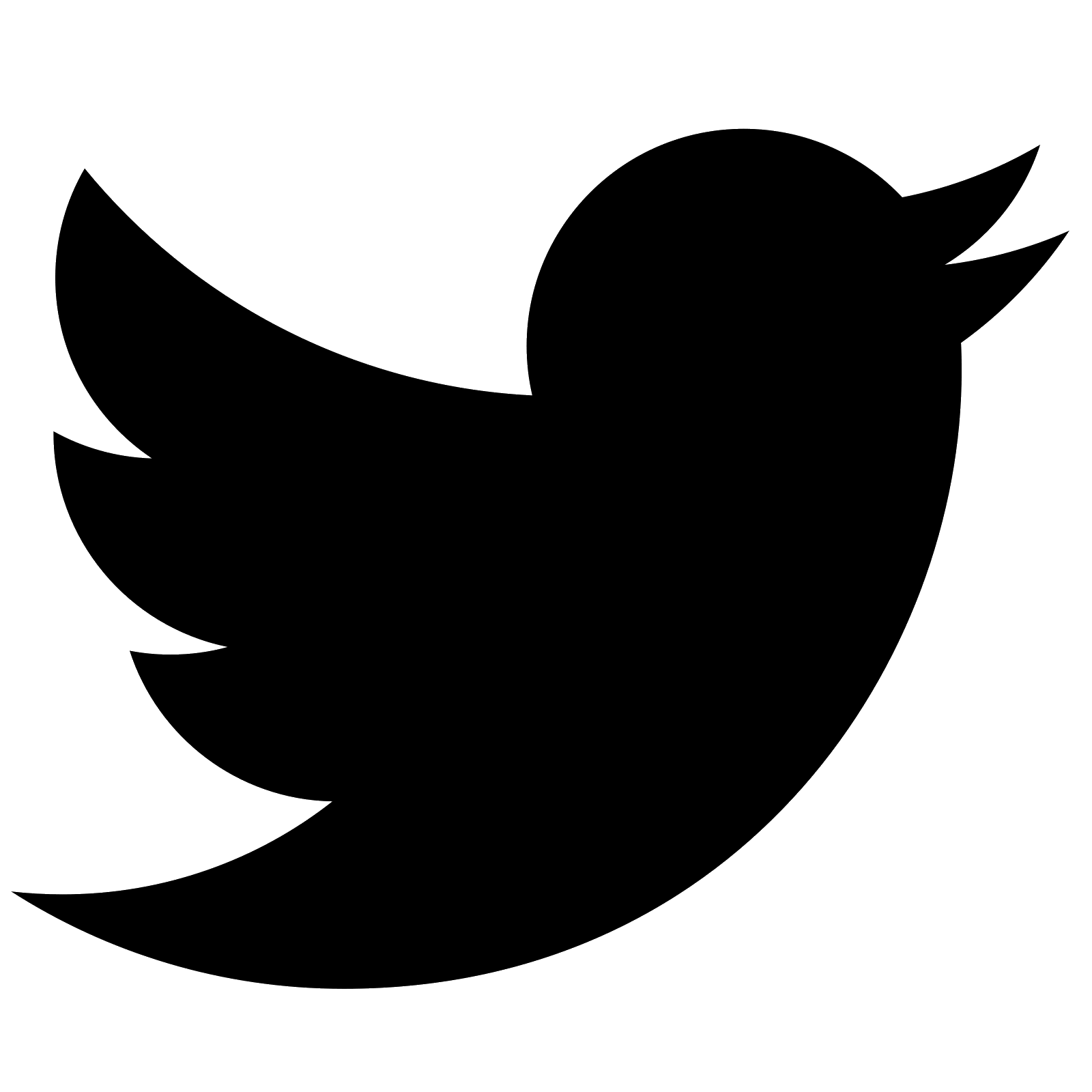 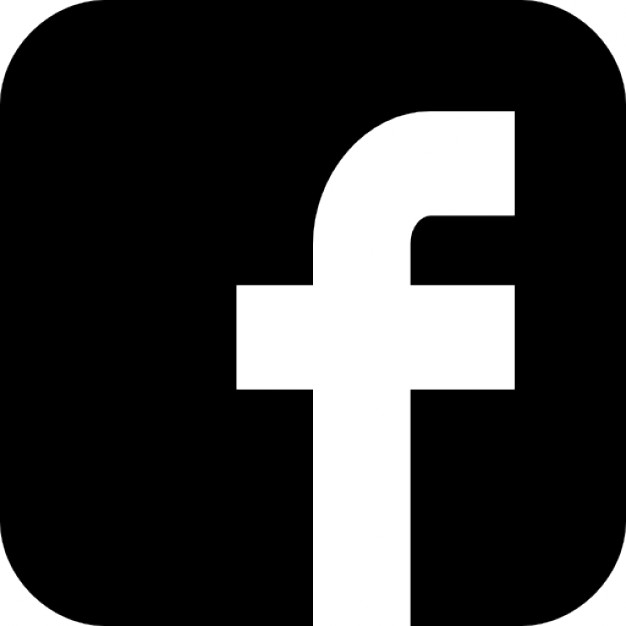 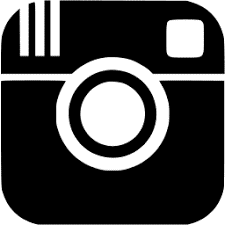 On Behalf of The Small Business Regulatory Review Board